Рекомендации для родителейОбразовательная областьХудожественно-эстетическое развитие (II часть)
Маршруты выходного дня
Но особенно красив лес, состоящий из одних берёз. Кто знает, как называется такой лес? (Берёзовая роща)
-К какому виду растений относится береза? (дерево)
-Назовите части дерева. (корни, ствол, крона (ветки, листья, цветы и плоды).
-Скажите, какой корень, ствол, ветки?
-Чем покрыт ствол? (корой – берестой)
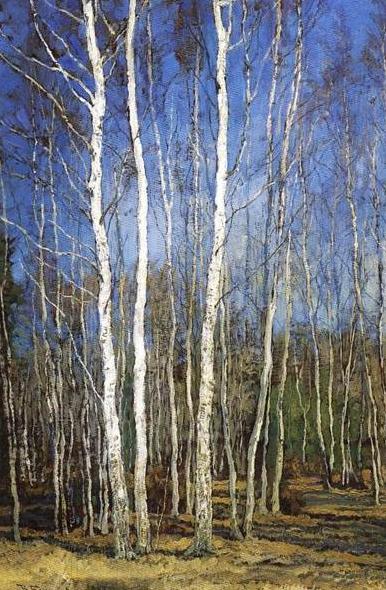 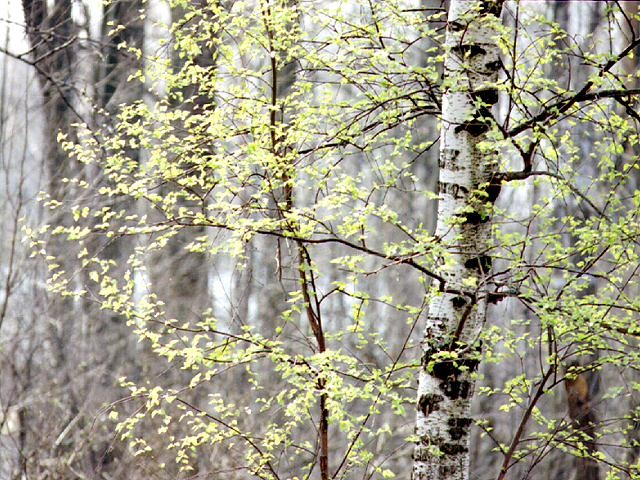 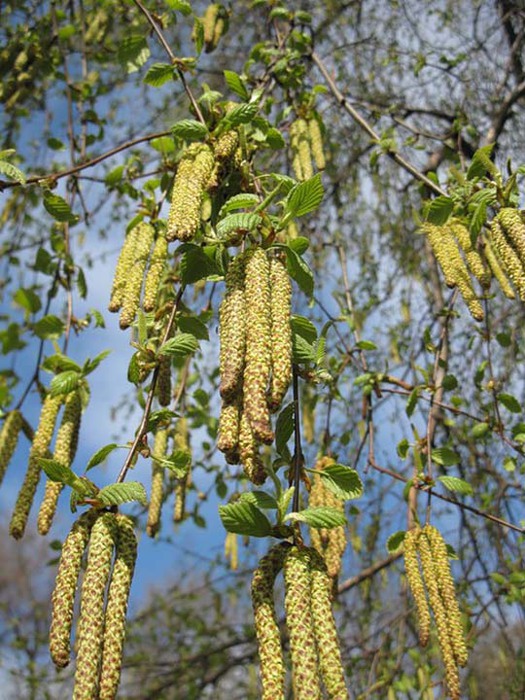 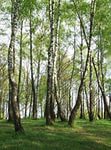 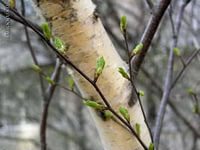 Первые цветы…Они такие смелые!
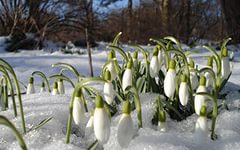 Назови их (подснежники, 
крокусы )
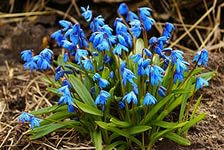 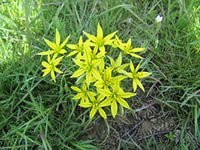 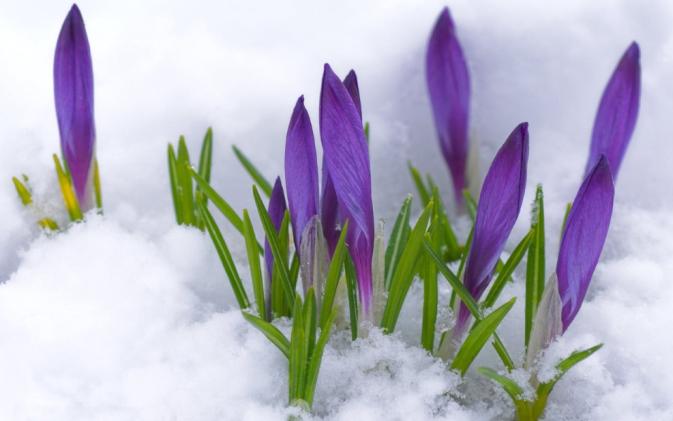 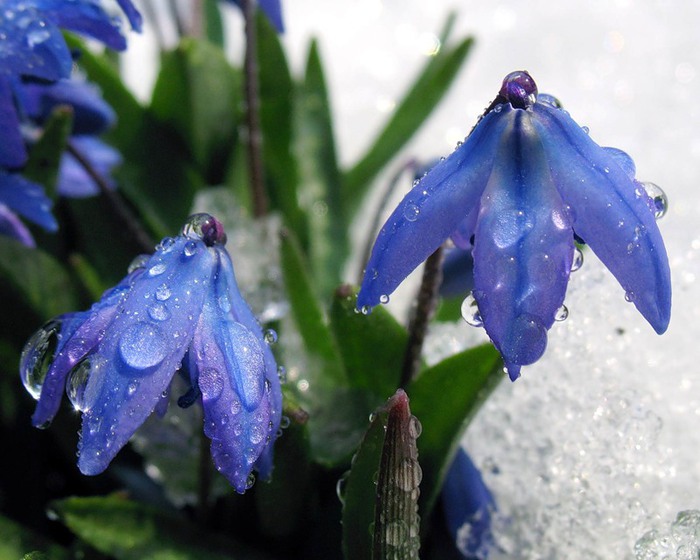 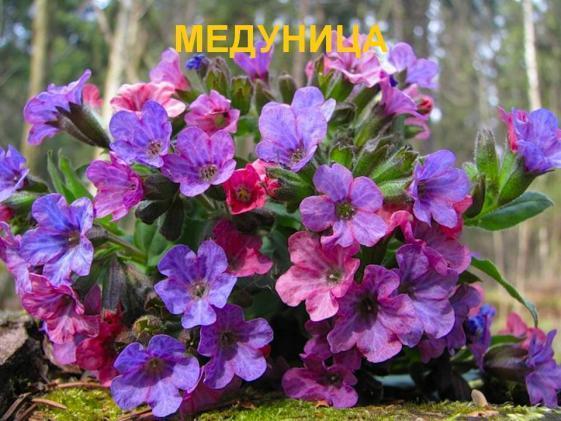 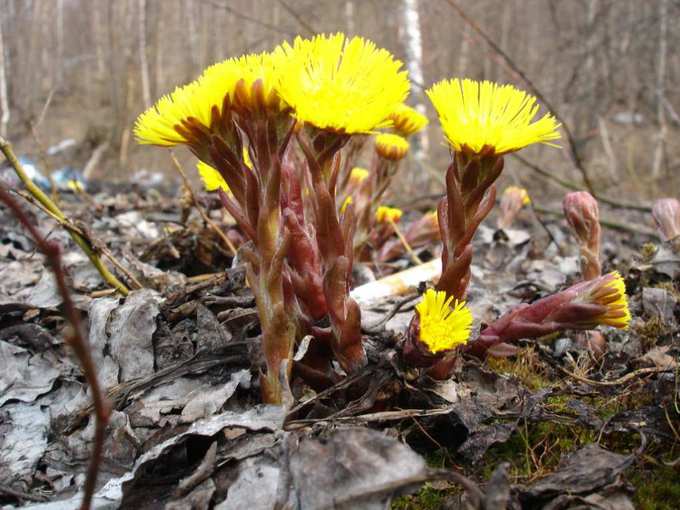 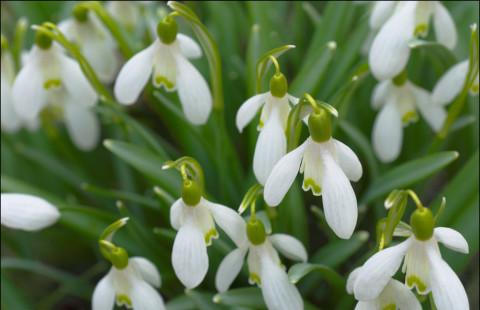 Наши верные друзья - птицы
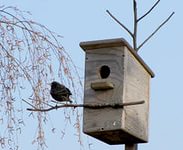 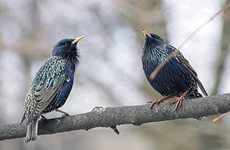 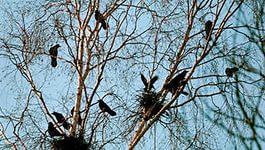 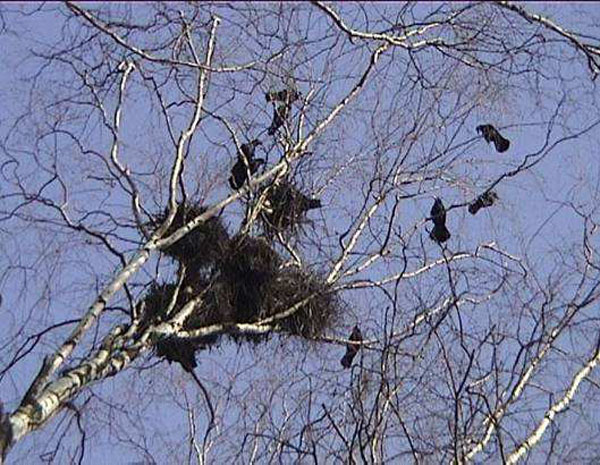 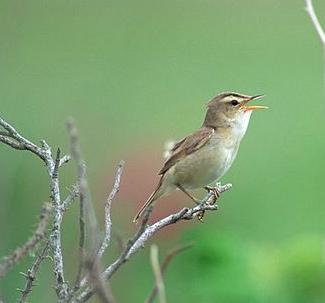 Какие птицы прилетают первыми?
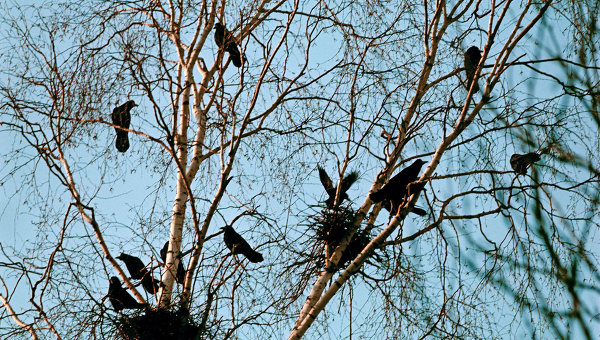 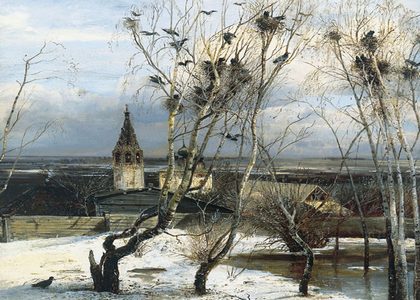 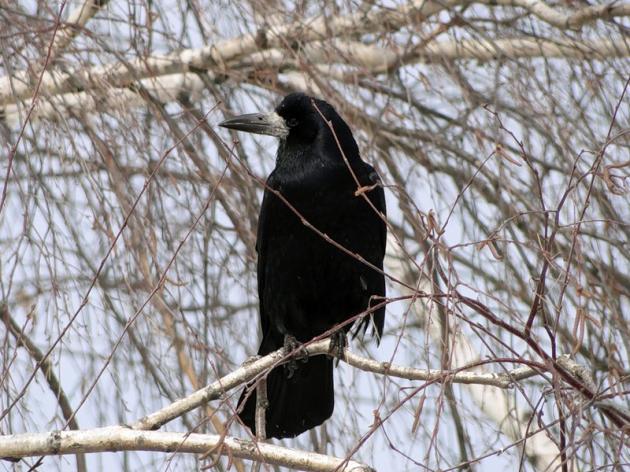 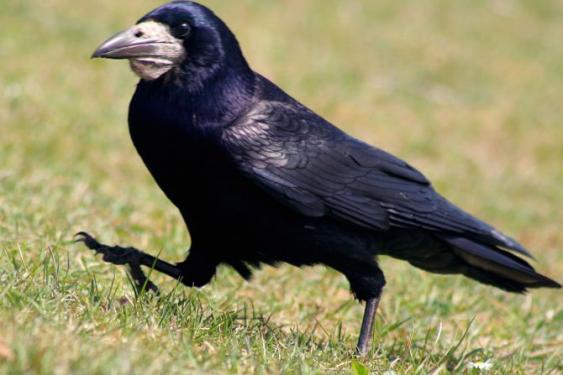 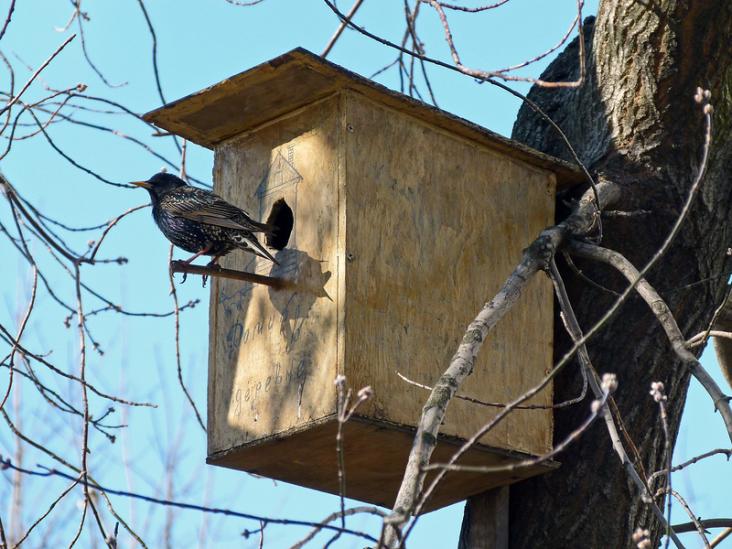 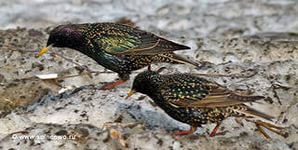 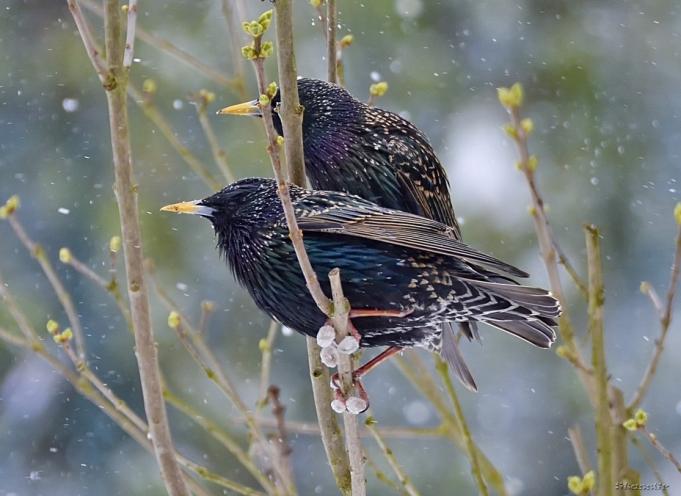 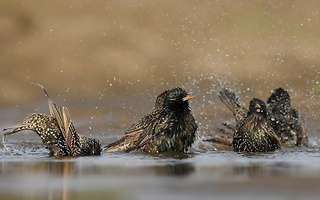 Весенние хлопоты
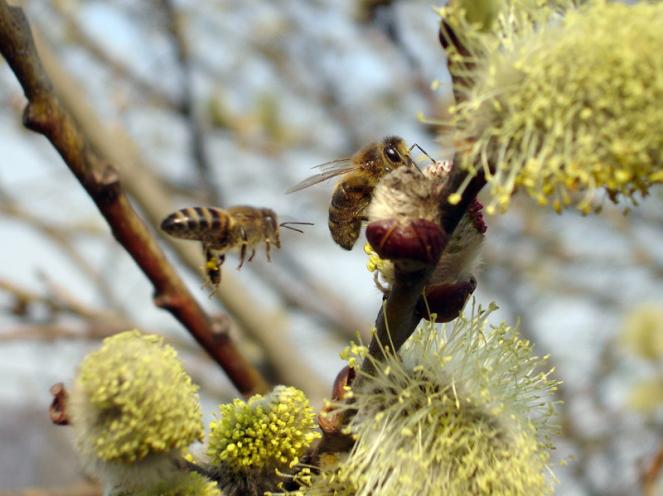 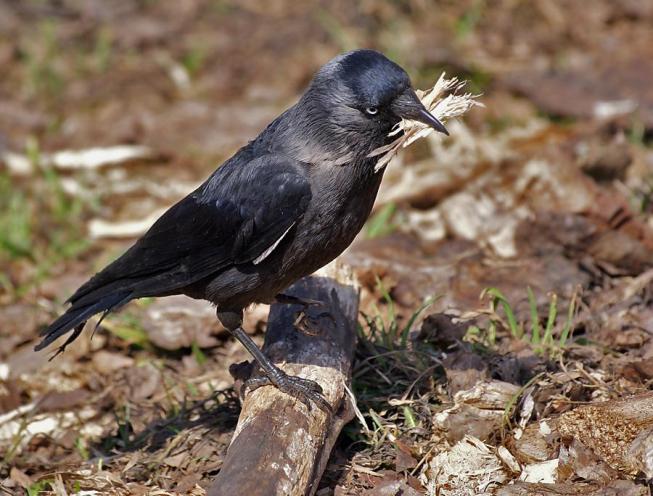 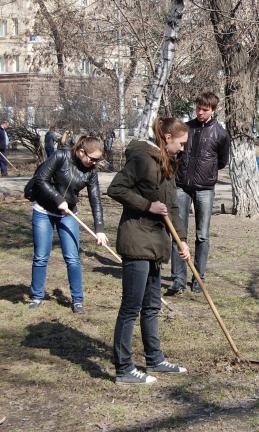 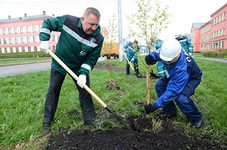 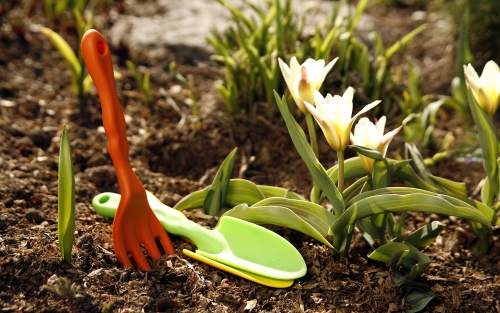 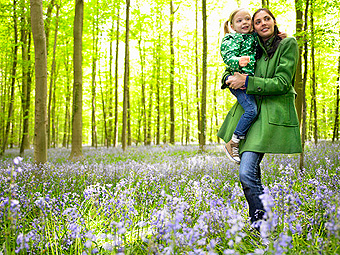 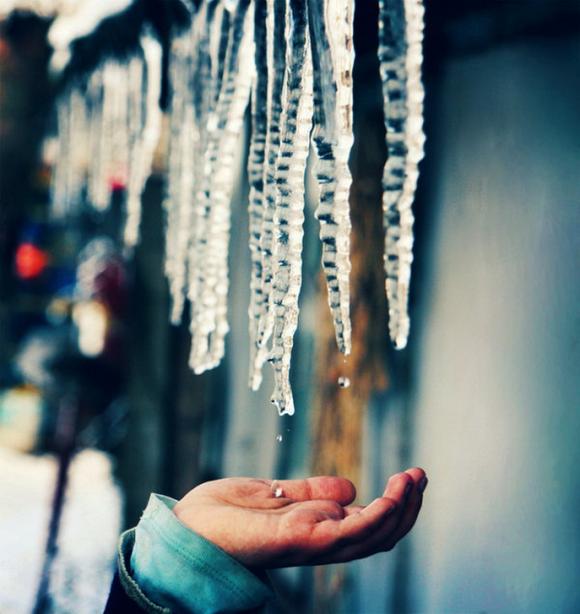 Как повлияла прогулка на ваше отношение к природе? Улучшилось ли ваше настроение? Много ли нового узнал ваш ребенок?  Готовы ли вы к новым маршрутам выходного дня?
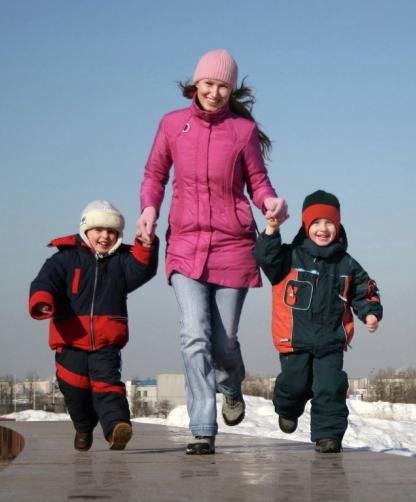 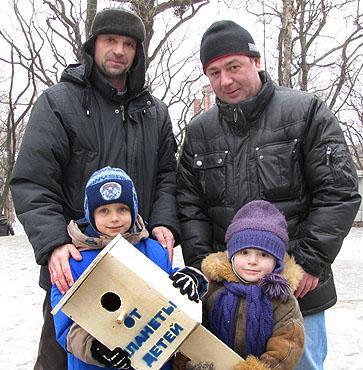 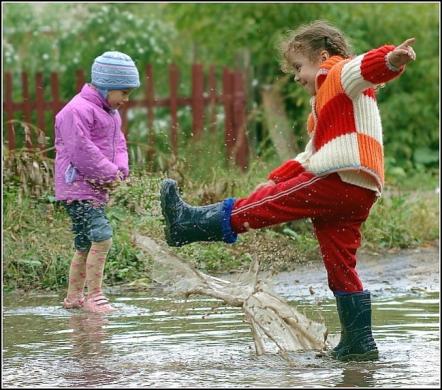 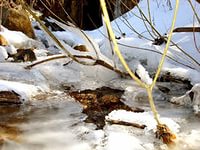 Презентацию подготовила
 педагог дополнительного образования ГБДОУ№2 Колпинского района, г. СПб  Кизейкова Тамара Владимировна. 

В работе использованы фото из интернета (Яндекс картинки)